PROBLEM TILES
SOLUTION  TILES
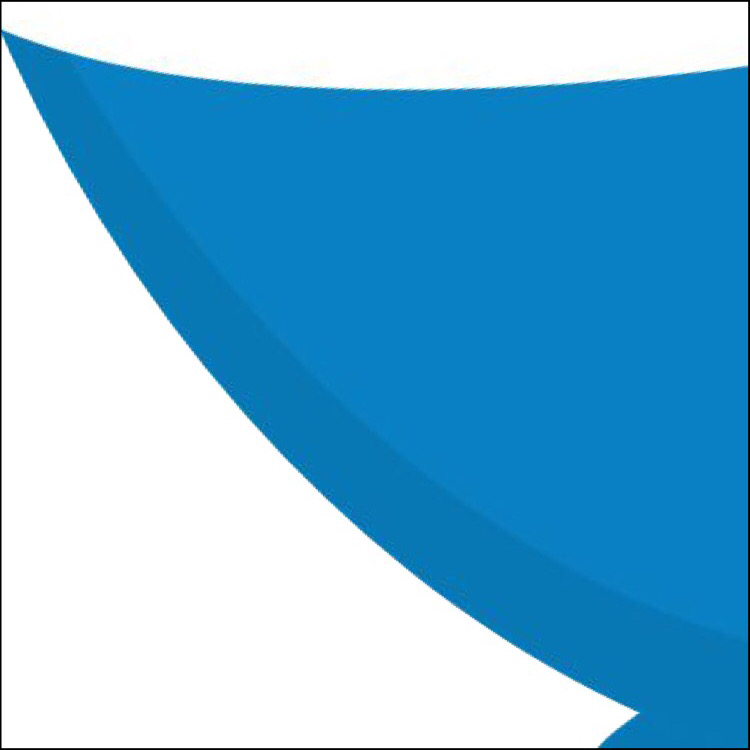 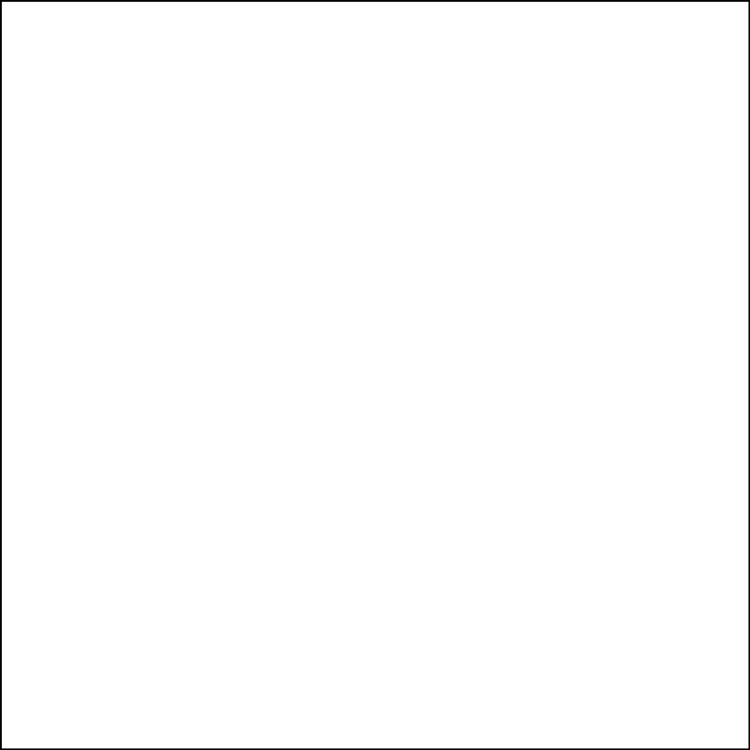 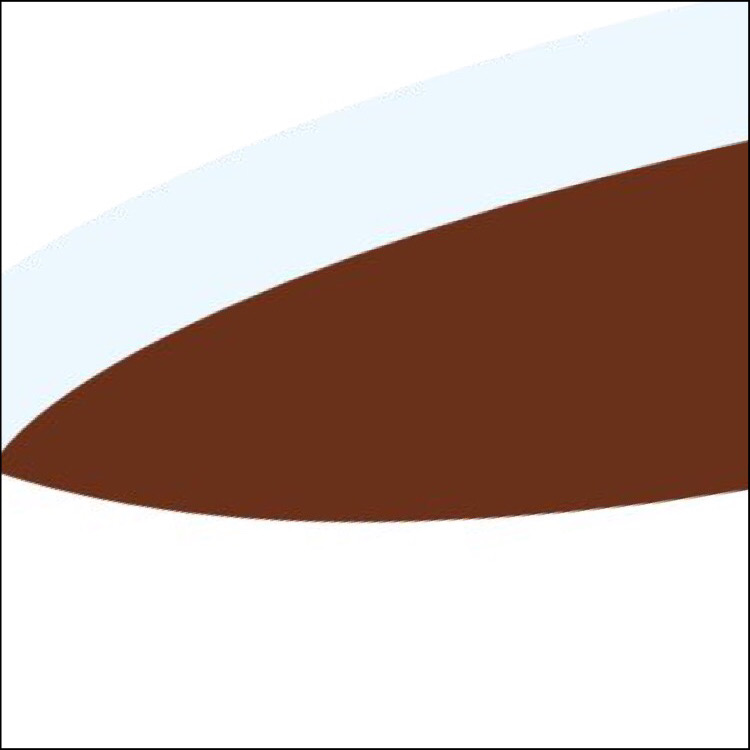 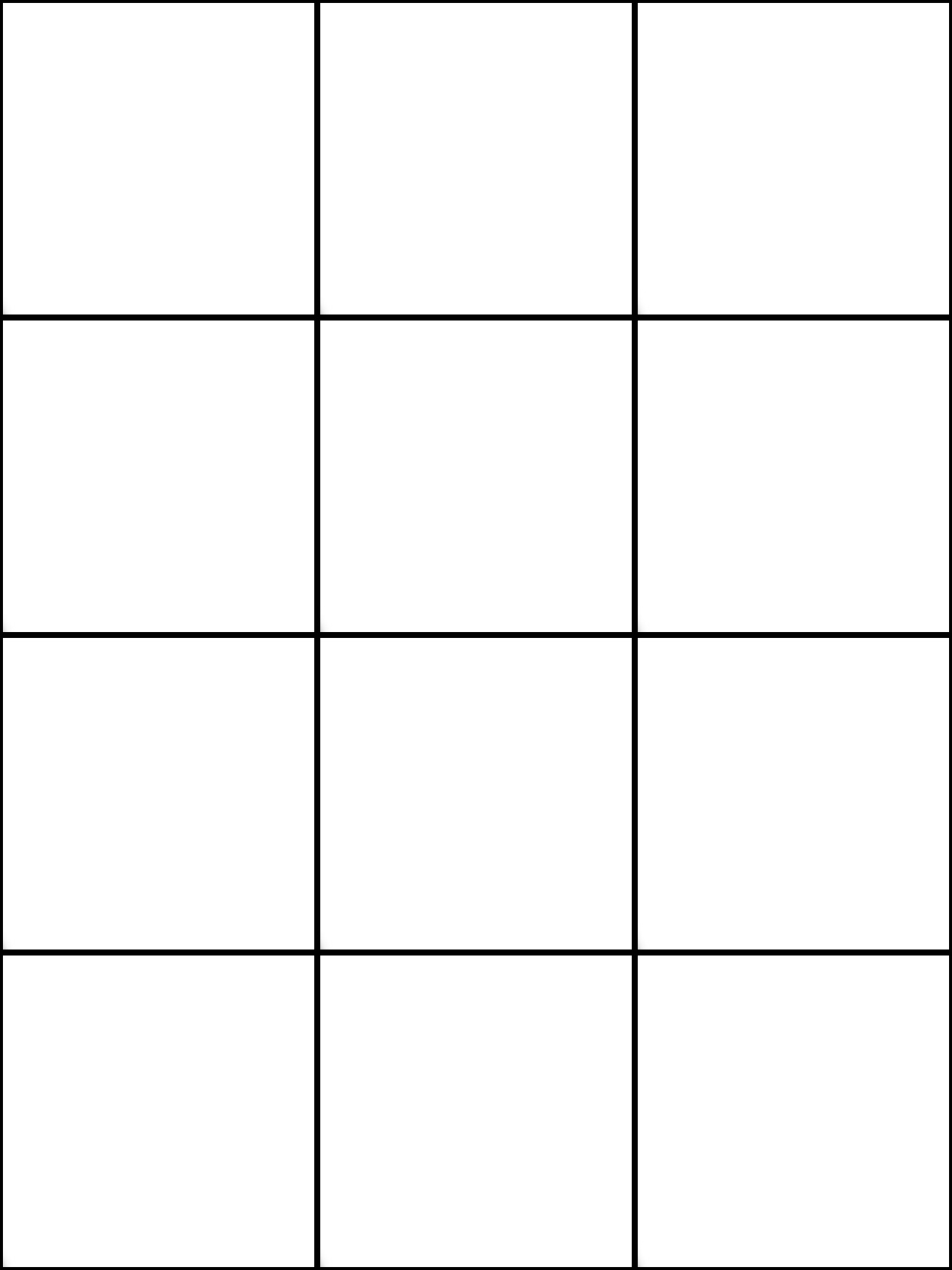 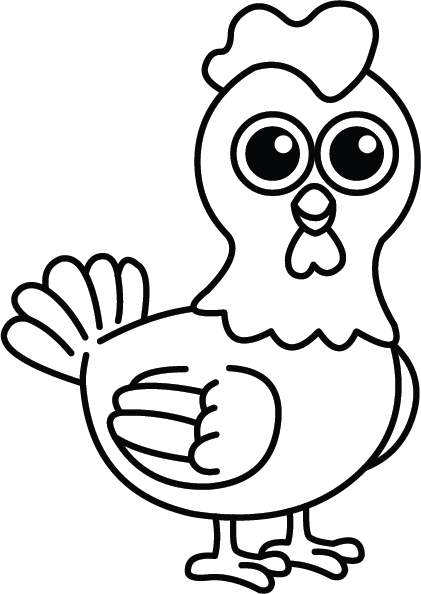 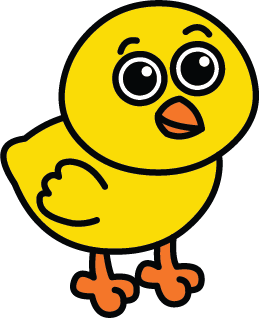 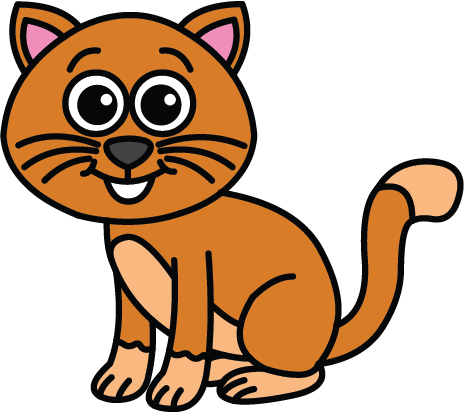 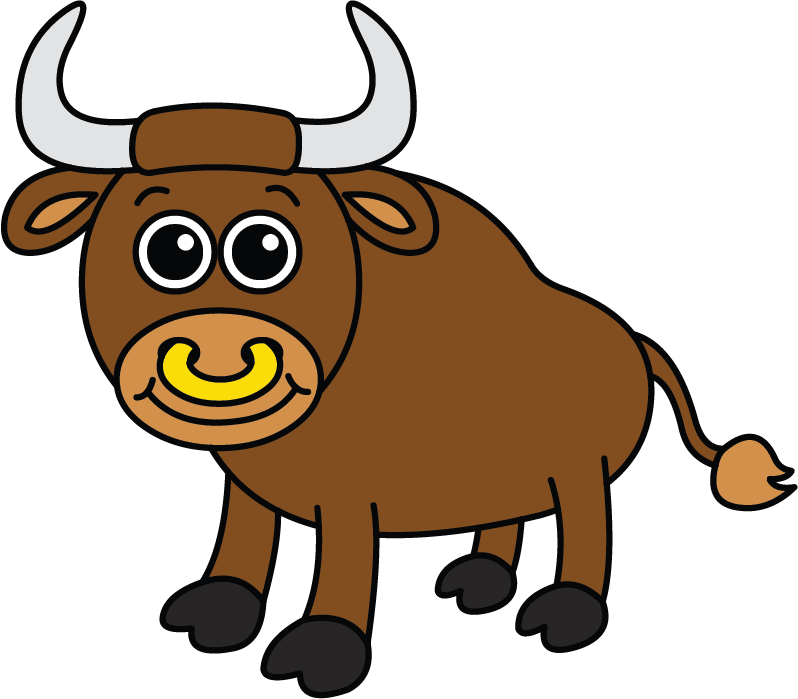 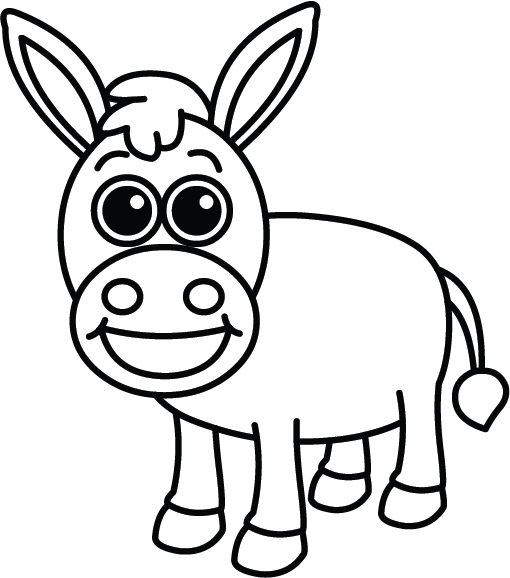 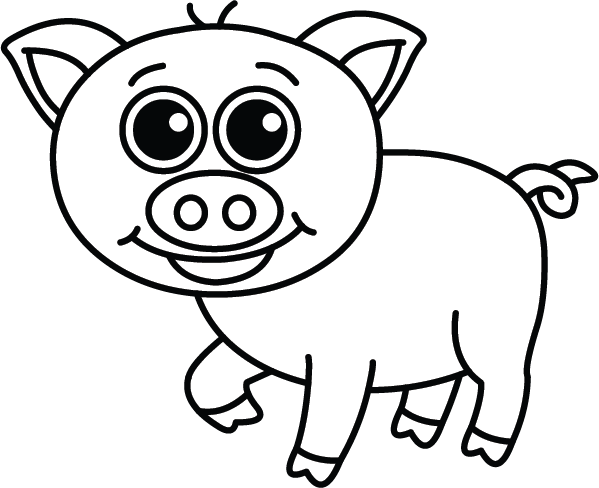 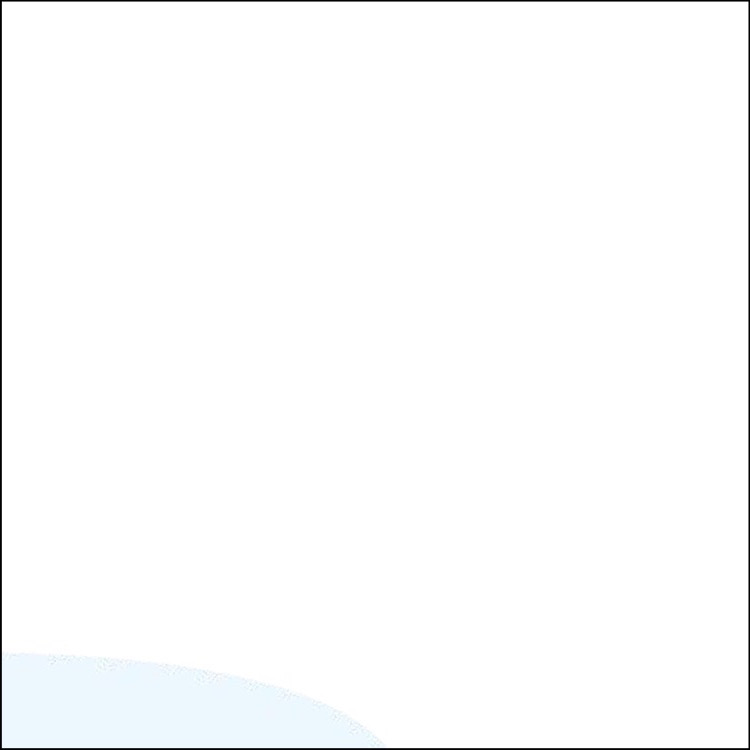 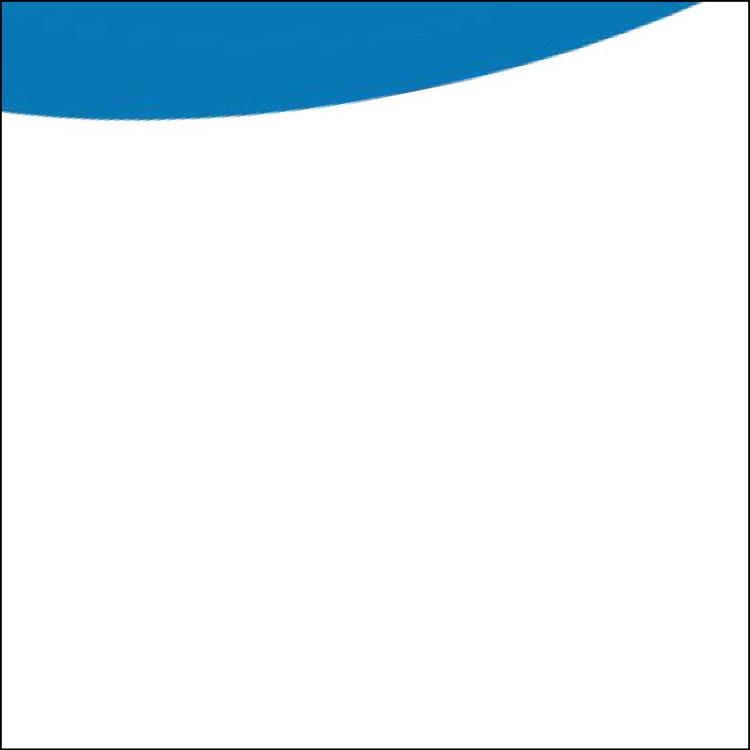 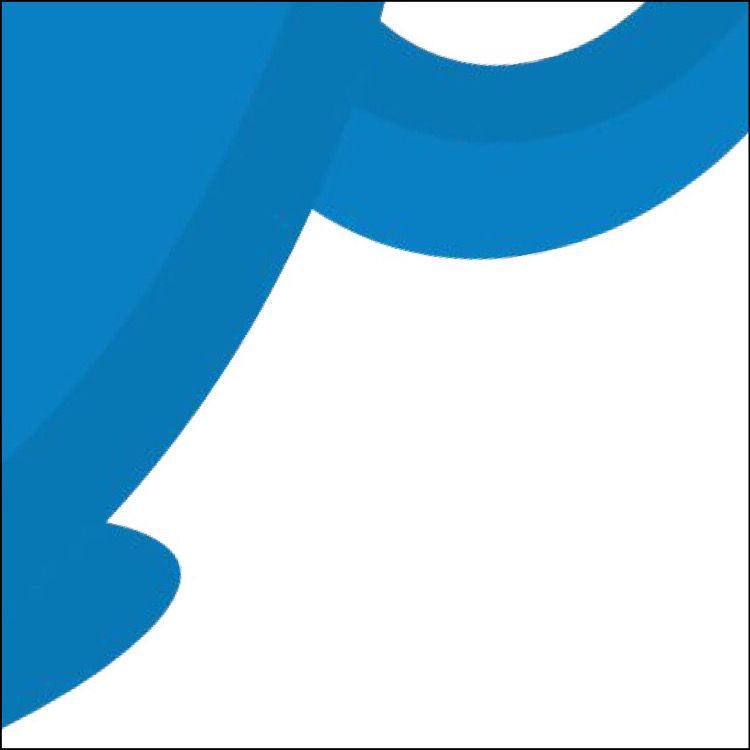 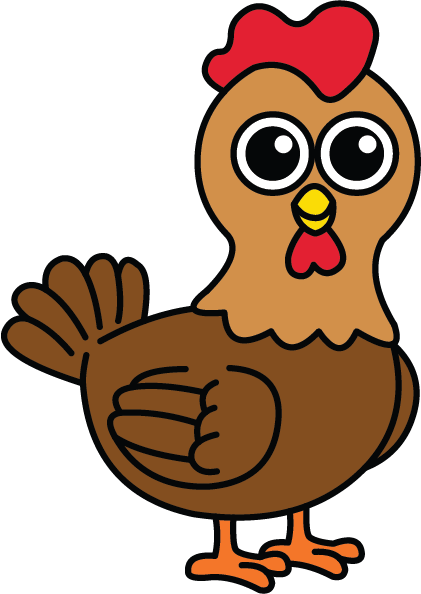 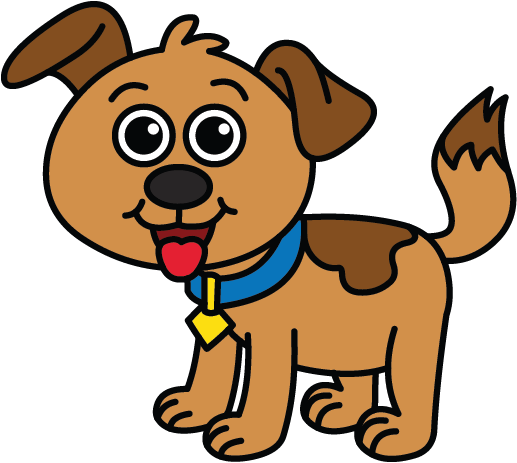 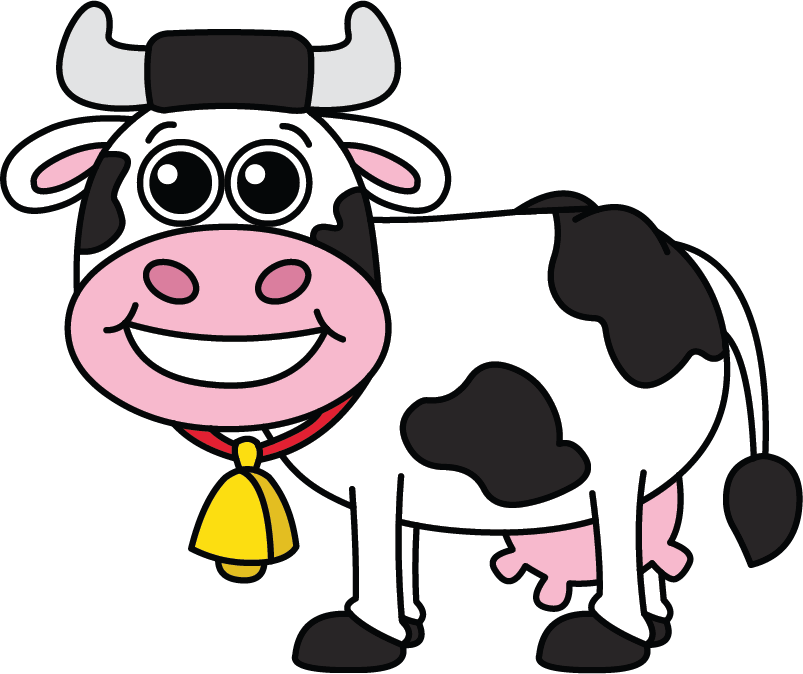 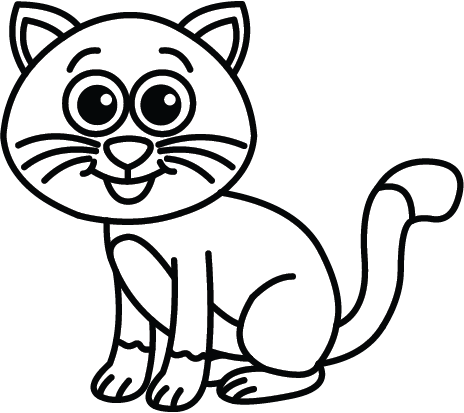 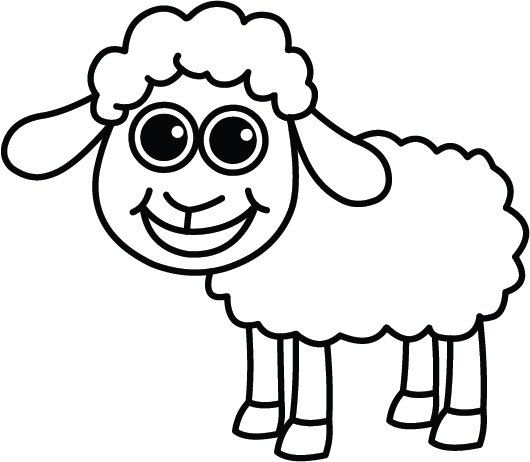 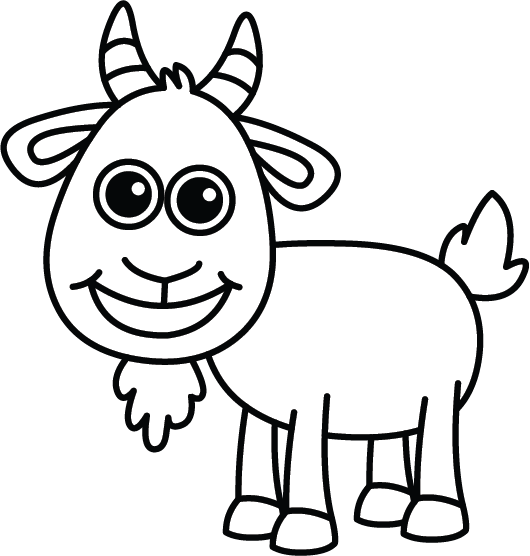 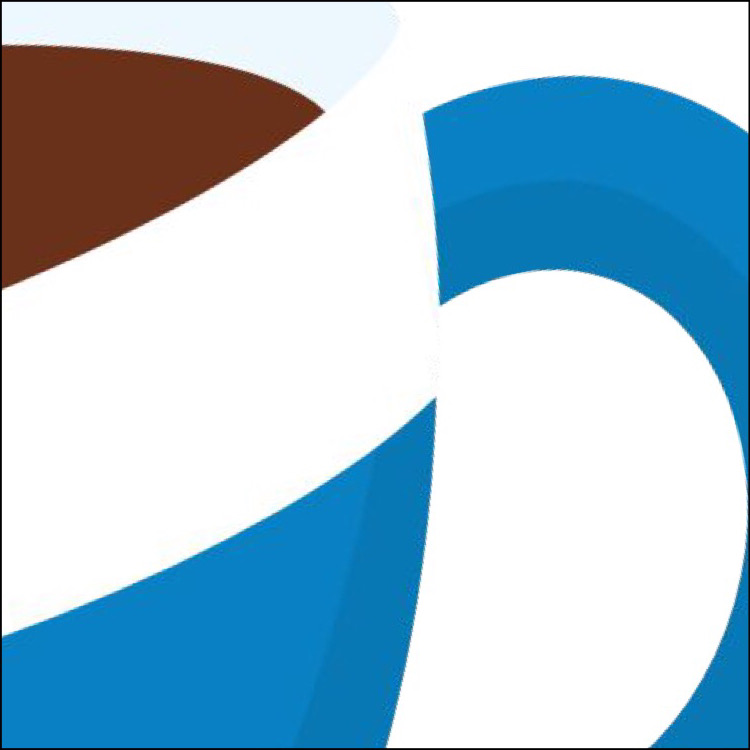 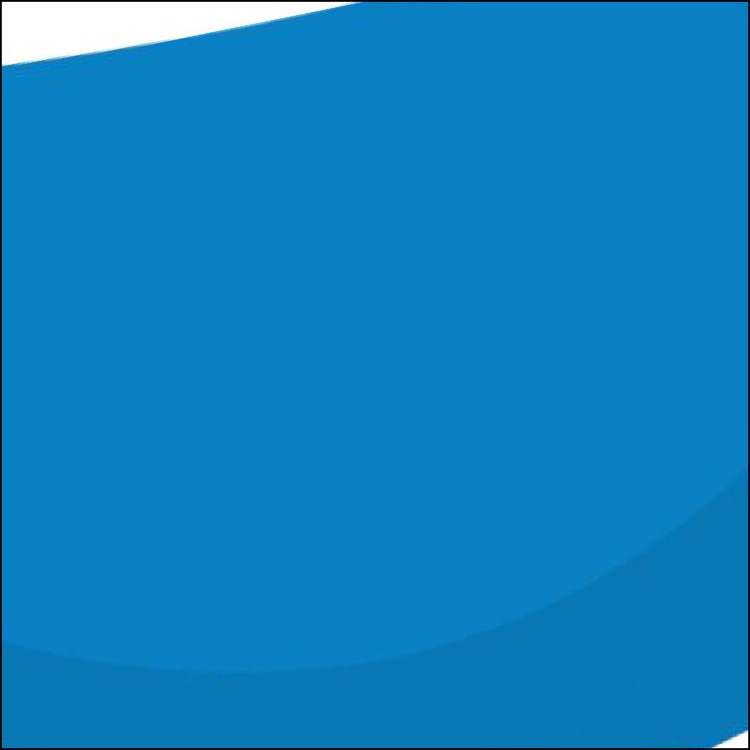 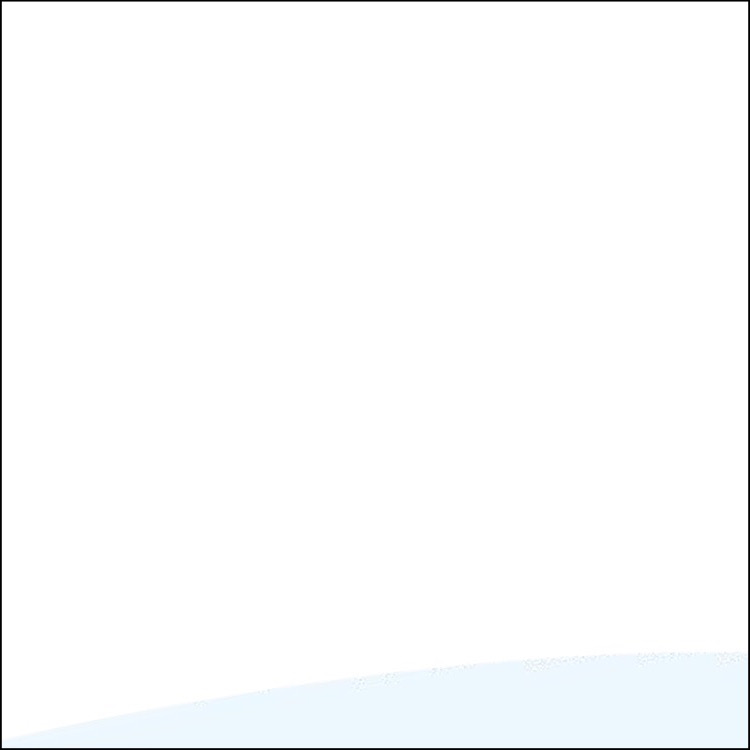 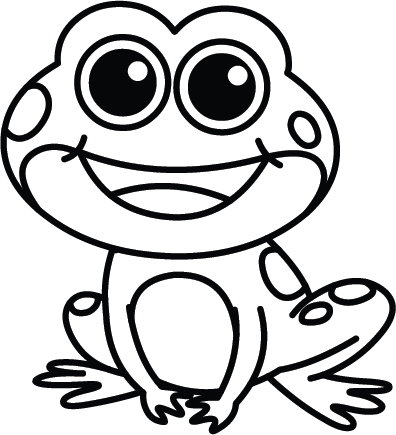 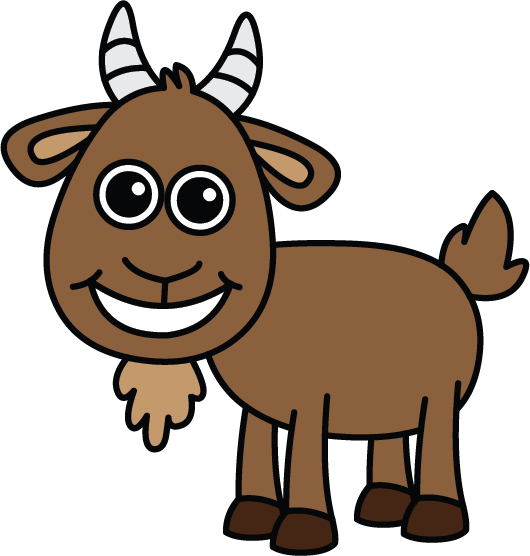 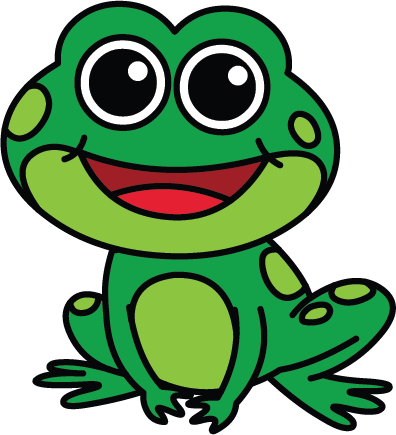 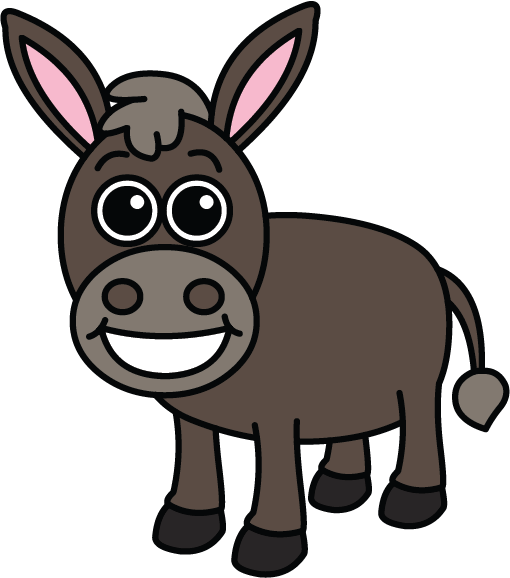 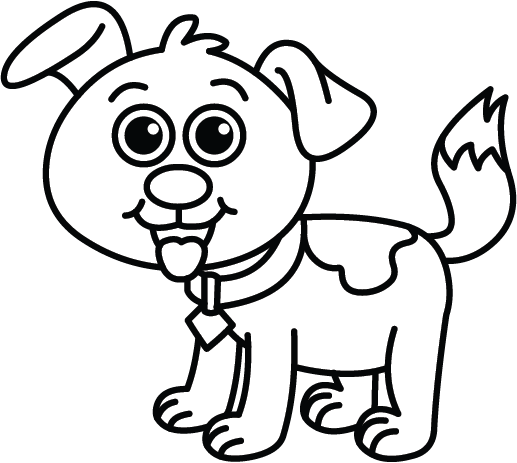 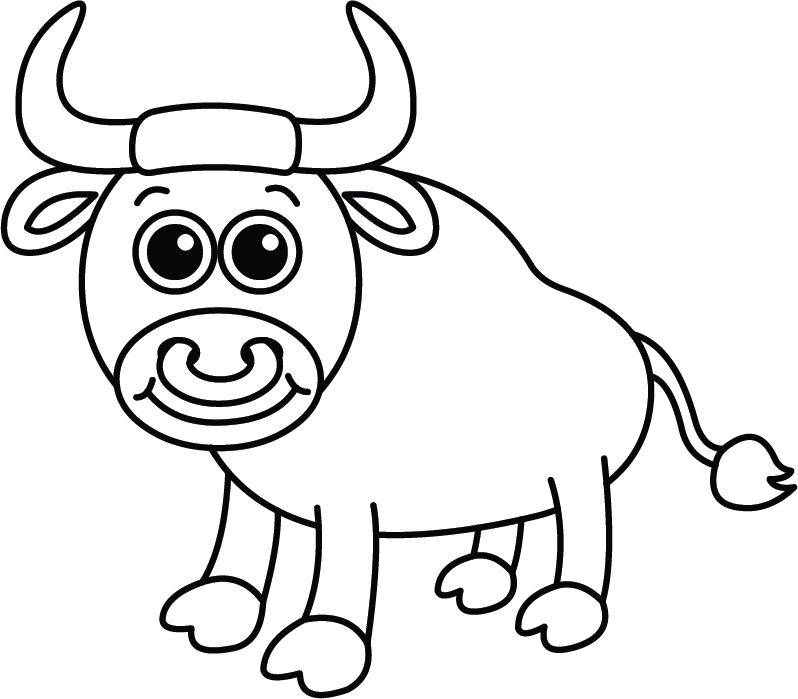 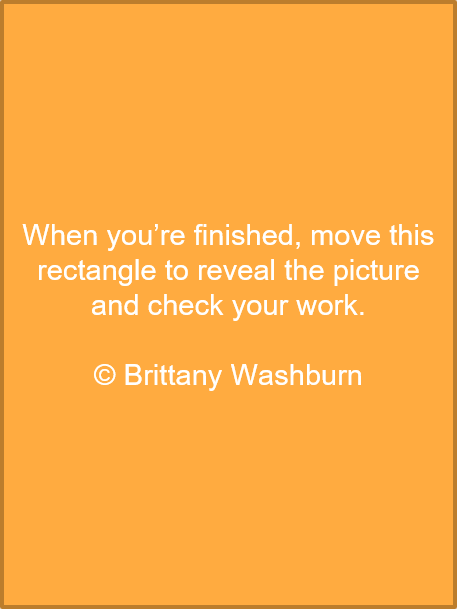 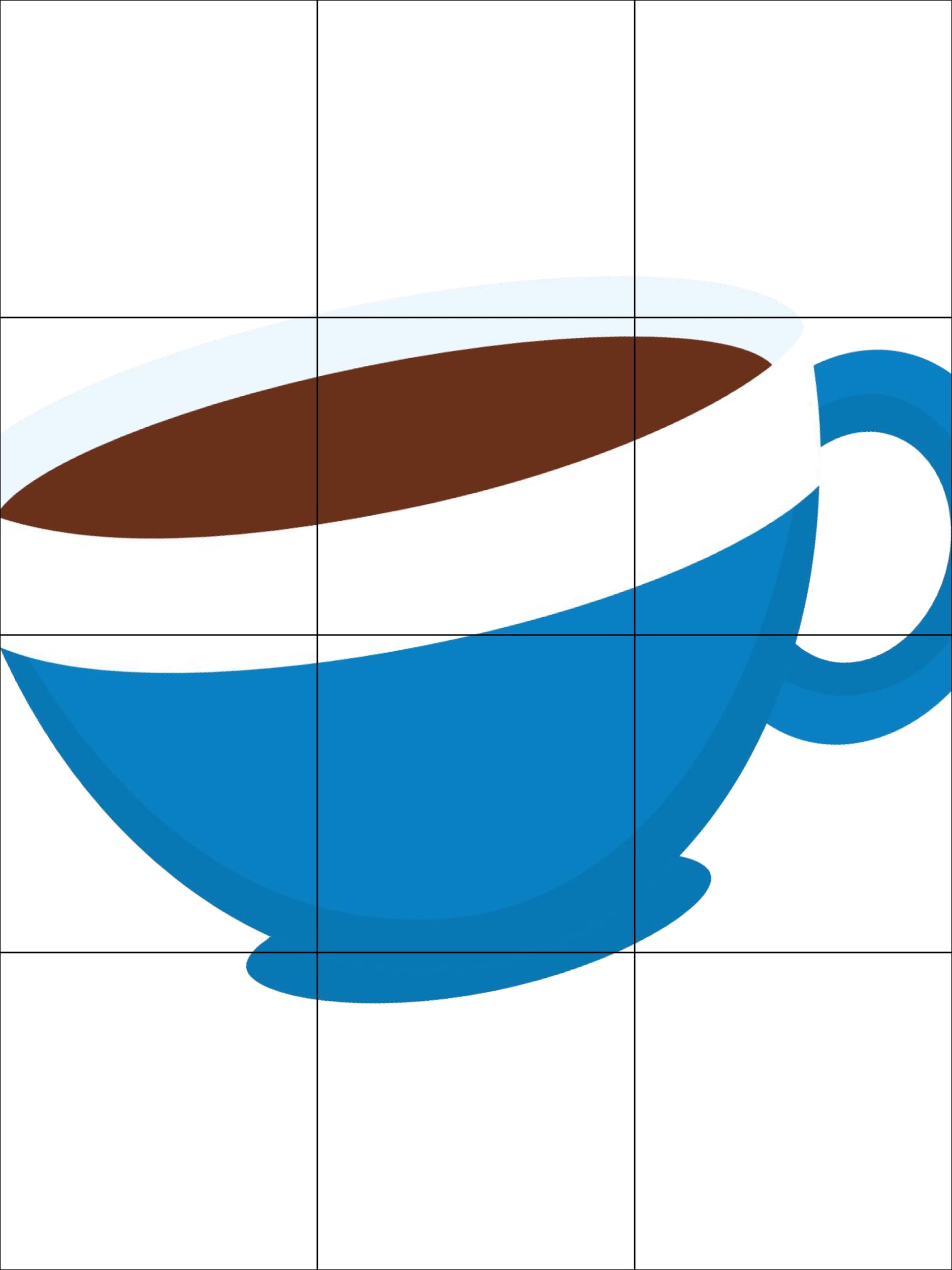 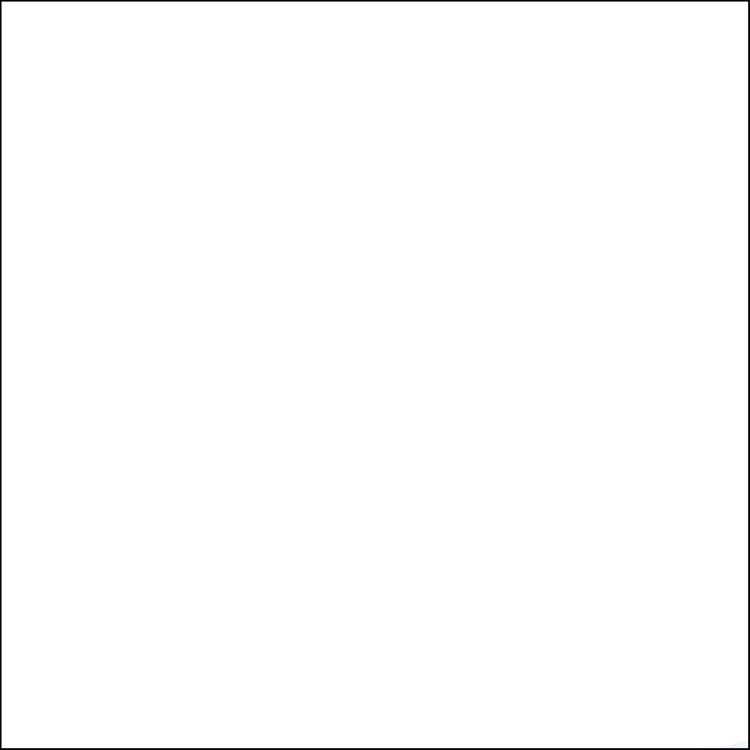 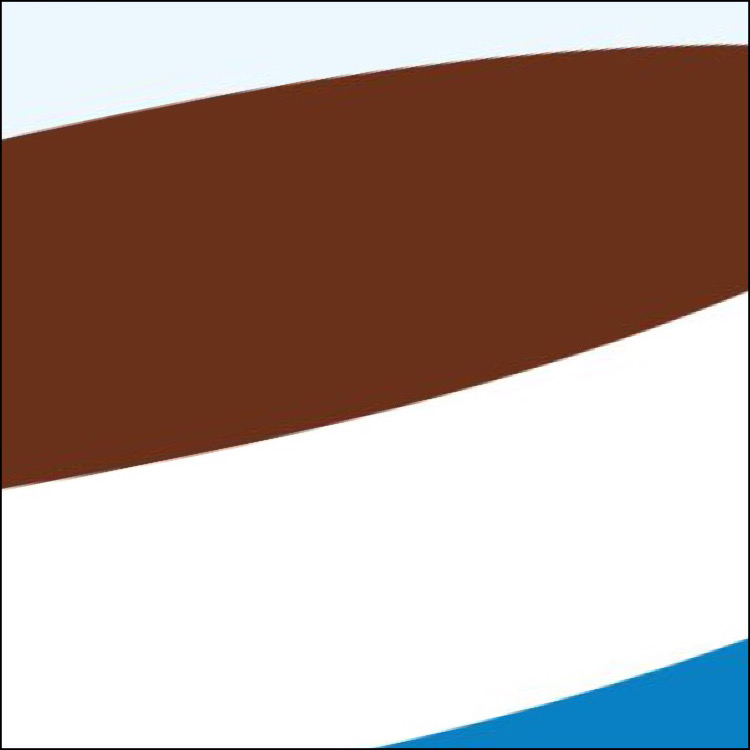 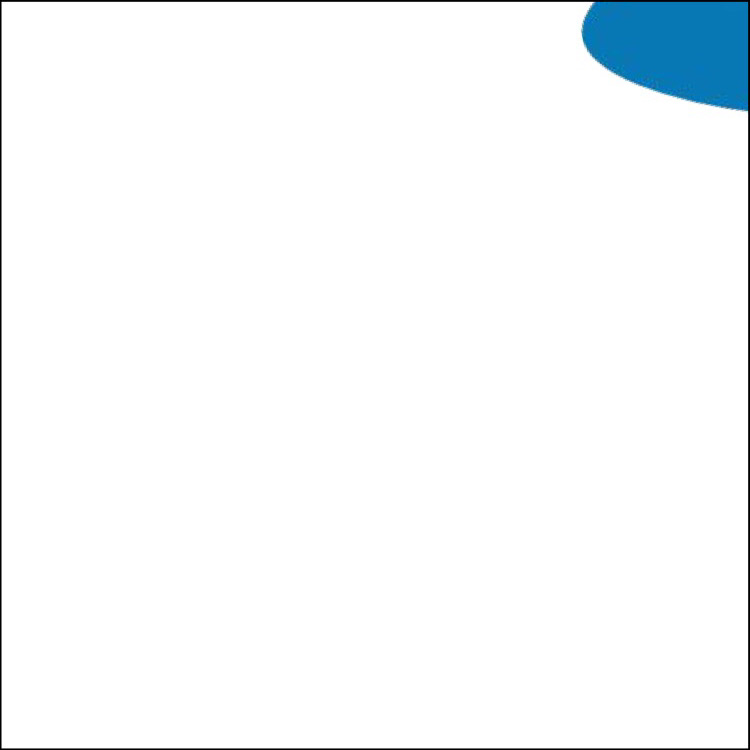 PICTURE KEY
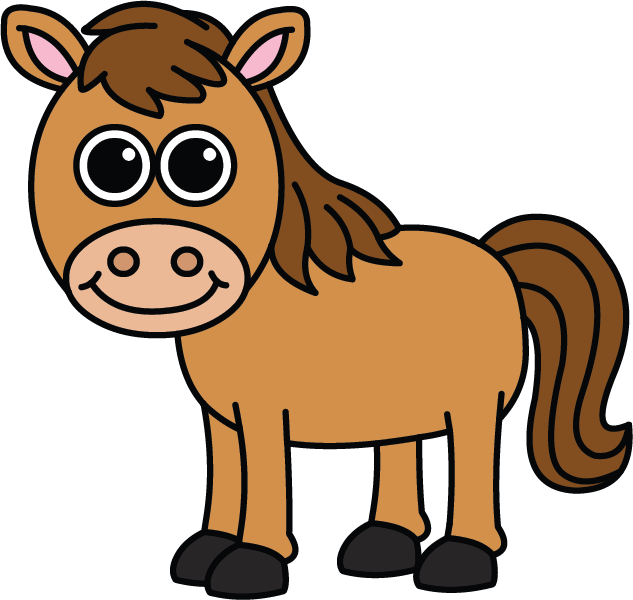 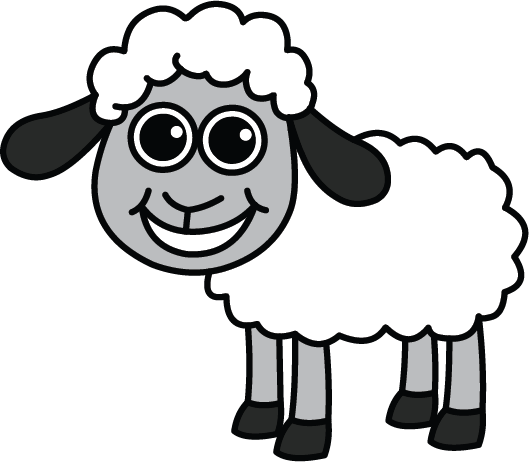 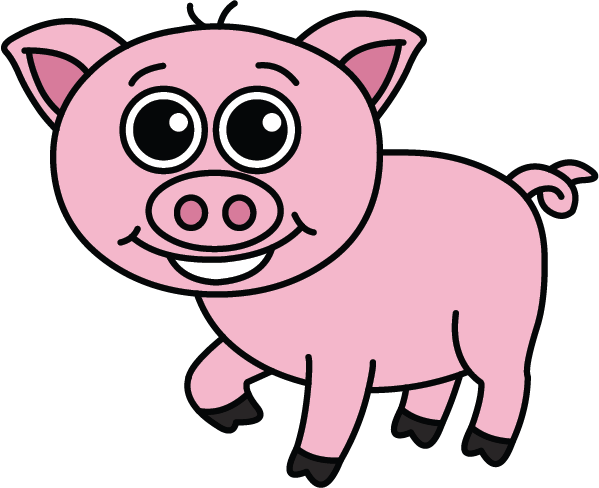 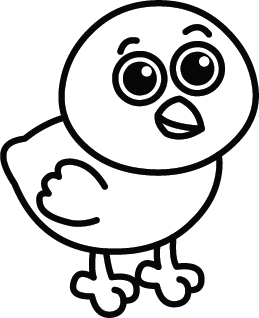 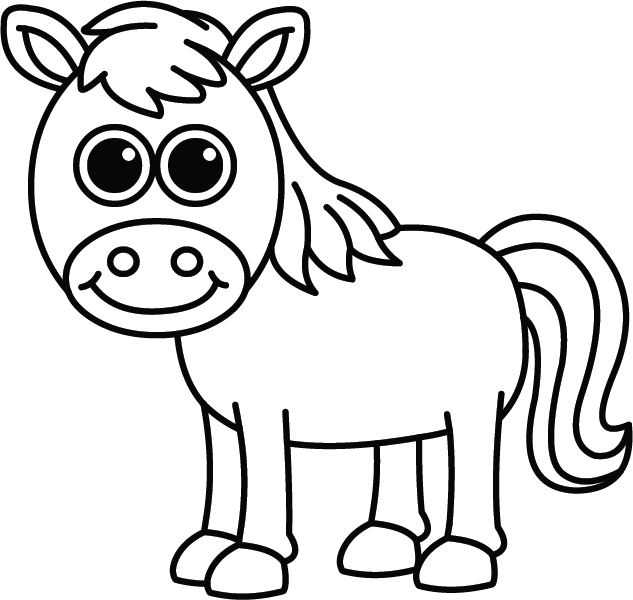 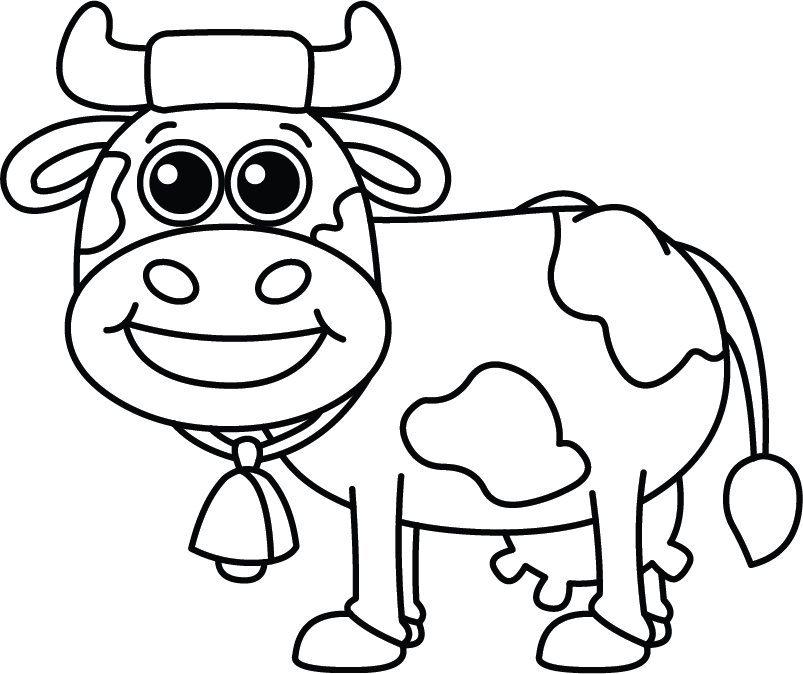